CHARITABLE  ORGANIZATION
INTRODUCTION
Charitable organization is a kind of institution or a business that falls under the category of NPO or non-profit organization.
It can be run privately as well as publicly. 
This type of organization is often called a foundation or charity.
It can be based on educational, religious or even based on public interest activities. 
The law and regulation of the charity is dependent on the country or the region where it has been established and operated.
https://www.newworldencyclopedia.org/entry/Charitable_organization
https://en.wikipedia.org/wiki/Charitable_organization
Park’s textbook of Preventive and social medicine (23th Edition)Preventive
STRUCTURE OFCHARITABLE ORGANIZATION
https://www.newworldencyclopedia.org/entry/Charitable_organization
https://en.wikipedia.org/wiki/Charitable_organization
Park’s textbook of Preventive and social medicine (23th Edition)Preventive
TYPES OF CHARITABLE ORGANIZATION
There are five different kinds of organizations that can qualify as a charitable organization.
The five kinds of charities are:
The private independent foundation.
The publicly supported entity.
The charity supported by gifts, dues and fees.
The private operating foundation.
The supporting charitable organization
https://www.newworldencyclopedia.org/entry/Charitable_organization
https://en.wikipedia.org/wiki/Charitable_organization
Park’s textbook of Preventive and social medicine (23th Edition)Preventive
FUNDING SOURCES FOR CHARITIES
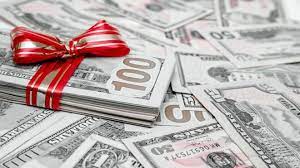 Gifts and donations 
Grant funding 
Loan financing 
Equity capital 
Trading
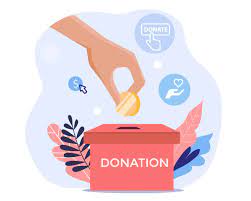 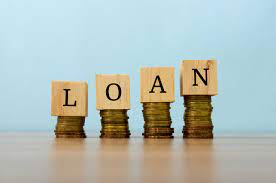 https://www.newworldencyclopedia.org/entry/Charitable_organization
https://en.wikipedia.org/wiki/Charitable_organization
Park’s textbook of Preventive and social medicine (23th Edition)Preventive
CHARACTERISTICS OF CHARITABLE ORGANIZATION
Formal: A charitable organization should be institutionalized and registered, and should have well defined program objectives as well as rules and regulations of governance. 
Private: It is important that a charitable organization be institutionally separate from the Government. 
Self-governing: A charitable organization is usually managed by ‘Board of Trustees’ or ‘Governing Council’ and not controlled from the outside. Key participants in the  management of a charitable organization are supposed to act in fiduciary capacity.
Not for profit: A charitable organization cannot distribute profits. It can earn and retain a profit, which is referred to as surplus.
https://www.newworldencyclopedia.org/entry/Charitable_organization
https://en.wikipedia.org/wiki/Charitable_organization
Park’s textbook of Preventive and social medicine (23th Edition)Preventive
Voluntary: Some meaningful voluntary participation in the activities and management of the organization is important for an organization to be classified as charitable organization. 
Non-religious: A charitable organization should not be involved in promoting religious worship or religious education. However, pure service oriented organizations affiliated to religious organizations can be covered. 
Non-political: A charitable organization cannot be affiliated to any political party. 
Works for public benefit: A charitable organization should not serve private cause and public element for its activities is very important.
https://www.newworldencyclopedia.org/entry/Charitable_organization
https://en.wikipedia.org/wiki/Charitable_organization
Park’s textbook of Preventive and social medicine (23th Edition)Preventive
OBJECTIVES OF THE FOUNDATION
Providing financial assistance and spiritual support to seriously ill children and their parents 
Actions aimed at the development of family placement 
Providing spiritual, social, financial assistance to orphans and children from large families, foster and low-income families
https://www.newworldencyclopedia.org/entry/Charitable_organization
https://en.wikipedia.org/wiki/Charitable_organization
Park’s textbook of Preventive and social medicine (23th Edition)Preventive
IMPORTANCE OF CHARITABLE ORGANIZATION
Harness the power of community
Teaches the next generation about generosity
Helps communicates become sustainable
Improves gender equality
Improves racial equality
Reduces poverty
Protect public health
Ensures human rights are respected
https://www.newworldencyclopedia.org/entry/Charitable_organization
https://en.wikipedia.org/wiki/Charitable_organization
Park’s textbook of Preventive and social medicine (23th Edition)Preventive
Than2Y